Modelo Integrado de Gestión y Planeación 
Avance IV Trimestre 2018
Resultados presentados en: Comité Institucional de Gestión y DesempeñoSesión 2  - Marzo 27 de 2019Elaboró: Yesnith Suárez ArizaGrupo de Planeación
Presentación Resultados Indicadores Políticas Desarrollo Administrativo – Corte Diciembre 31 de 2018
Plan Estratégico Sectorial
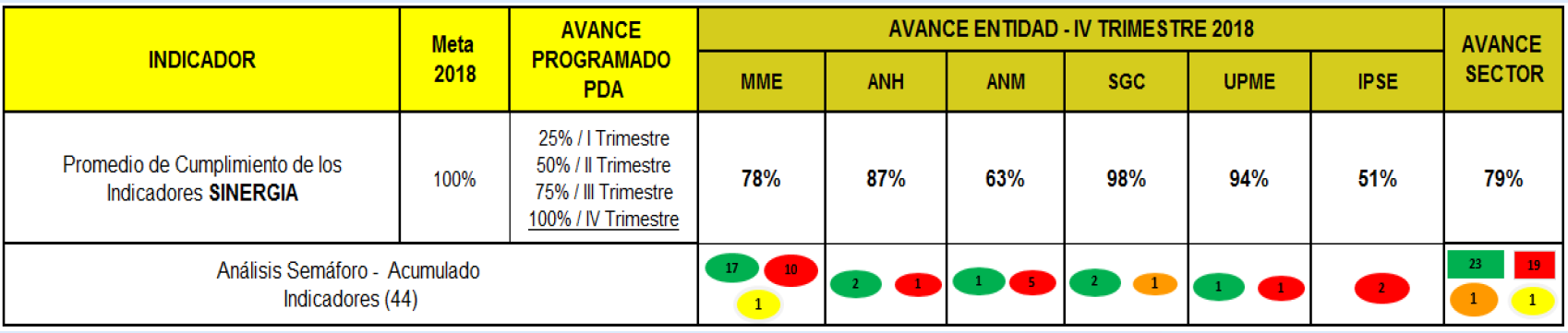 Indicadores Sinergia y No Sinergia
Indicadores Sinergia y No Sinergia
Políticas Desarrollo Administrativo
Política 5: Gestión Financiera
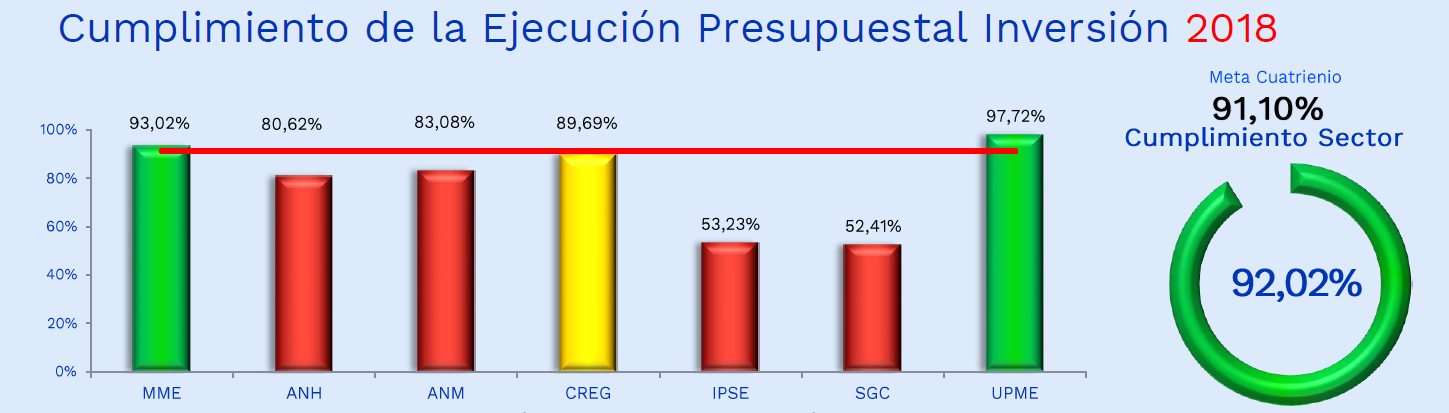 Fuente: Ministerio de Minas y Energía –
Política 5: Gestión Financiera
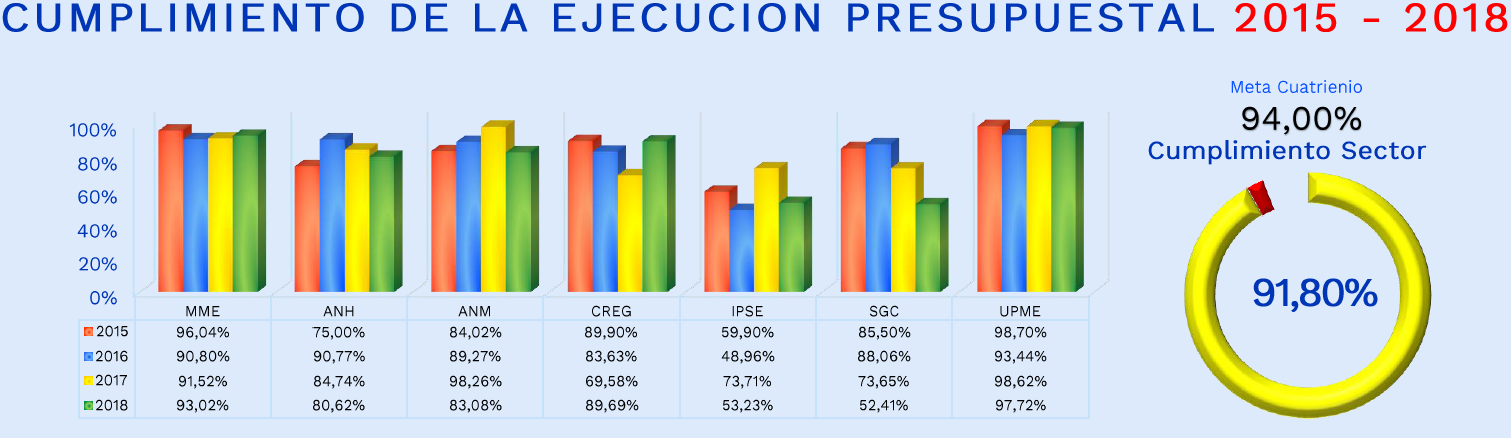 Fuente: Ministerio de Minas y Energía –
Política 5: Gestión Financiera
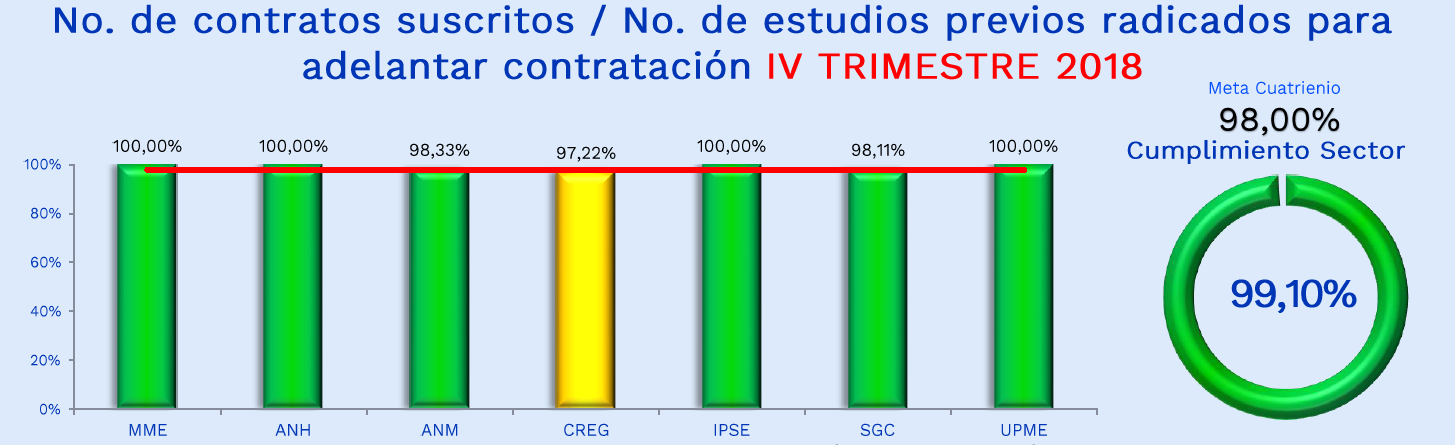 Fuente: Ministerio de Minas y Energía –
Política 5: Gestión Financiera
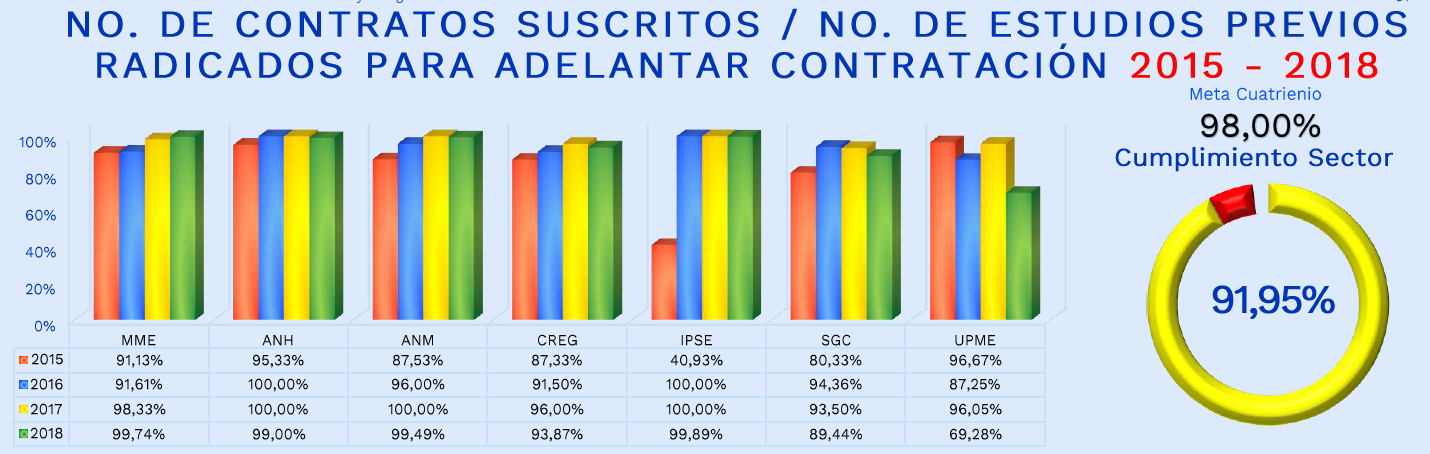 Fuente: Ministerio de Minas y Energía –
Política 5: Gestión Financiera
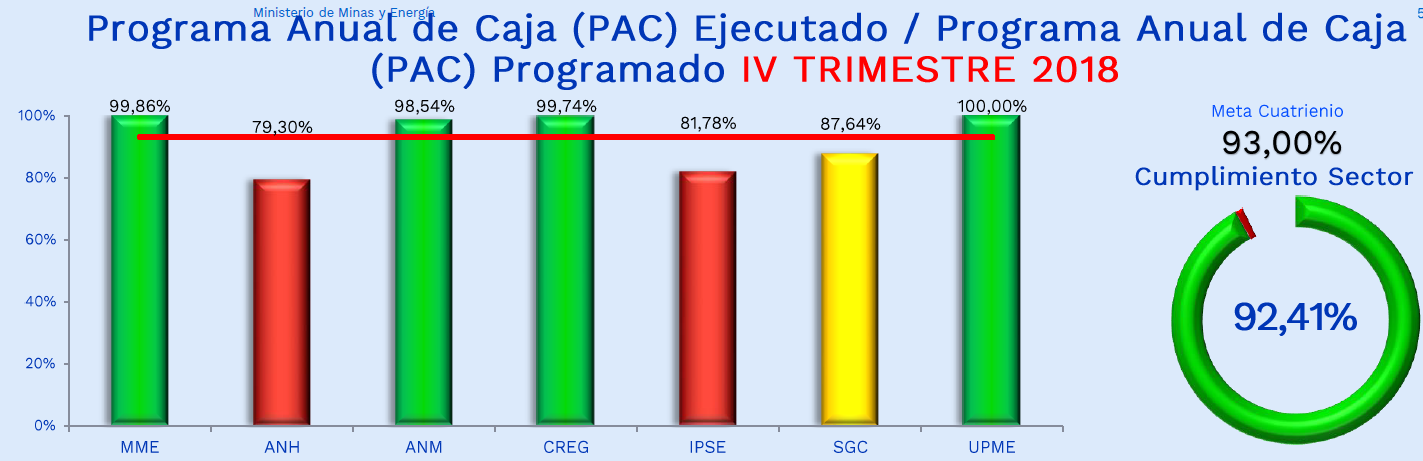 Fuente: Ministerio de Minas y Energía –
Política 5: Gestión Financiera
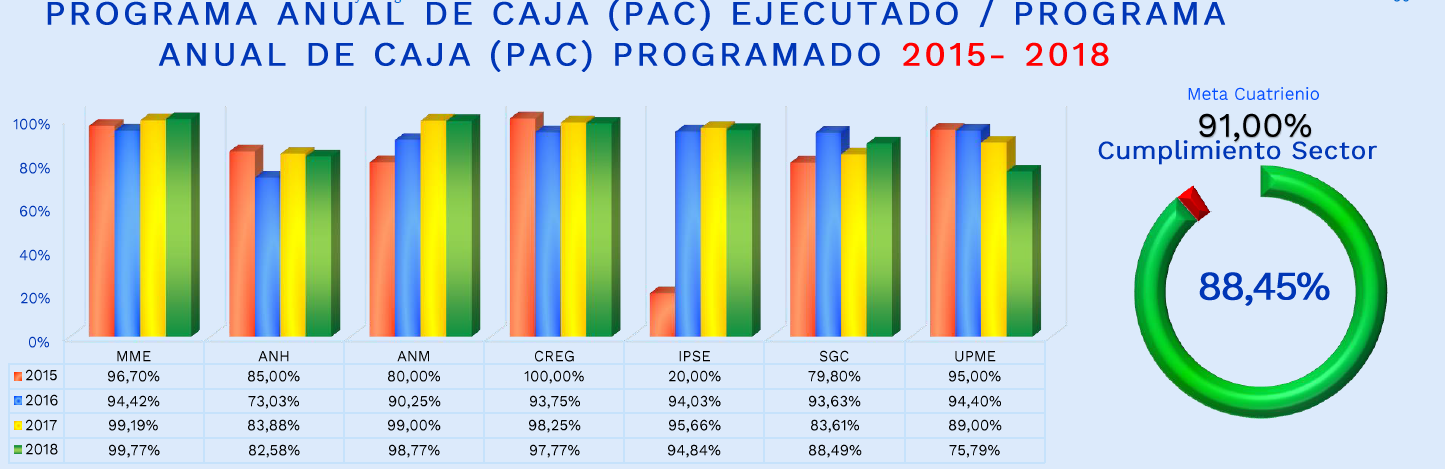 Fuente: Ministerio de Minas y Energía –